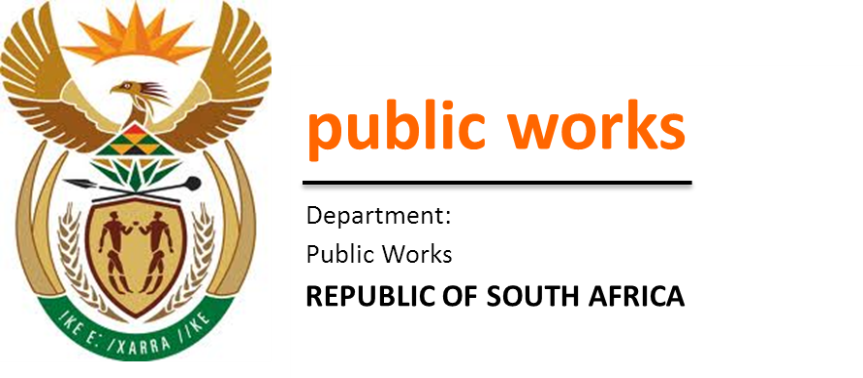 South Africa Works because of Public Works
BRIEFING BY DEPARTMENT OF PUBLIC WORKS ON PROACTIVE STEPS TO INCREASE WOMEN OWNED CONSTRUCTION COMPANIES ON CIDB REGISTER

PRESENTER	:Acting Director General 
		Adv. S Vukela

DATE		: 22 November 2017
PRESENTATION OUTLINE
1. Purpose
2. Problem Statement
3. Legislative Framework
4. Status Quo of Women in the CIDB Register 
5. Status Quo of Women in the CIDB Register (cont)
6. Register of Women Owned Contractors GR2-9 (50% women-owned
7. Challenges to Increase rate of progression of women contractors
8. DPW Initiatives
9. CIDB Initiatives
10. CIDB Initiatives  (cont.)
11. Conclusion
12. Way forward
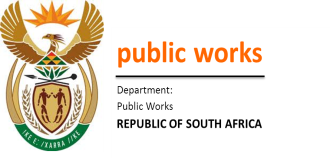 2
PURPOSE
To report to the Portfolio Committee on proactive steps undertaken by  DPW :

To increase the rate of progression of women-owned construction companies on the CIDB (Construction Industry Development Board) Register of Contractors
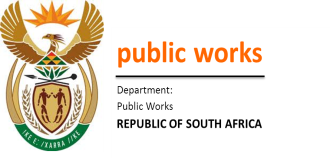 3
PROBLEM STATEMENT
Women face various challenges in the Built Environment sector. They are under-represented in either as contractors, developers, built environment professionals, suppliers of building material, financiers or other service providers. This suggests that the industry is losing out on a potential capacity that might contribute towards improved rates and quality of delivery in the face of the growing infrastructure demand.
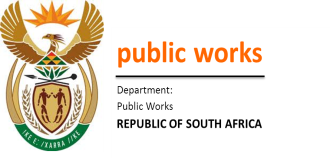 4
LEGISLATIVE FRAMEWORK
South African Constitution 1996
Preferential Procurement Policy Framework Act 5 of 2000
Public Finance Management Act 1, of 1999
Government Immovable Asset Management Act, 2007 (Act No. 19 of 2007).
Construction Industry Development Board Act, 2000 (Act No. 38 of 2000).
Council for the Built Environment Act, 2000 (Act No. 43 of 2000).
Professional Council Acts regulate the six Built Environment Professions (BEPs).
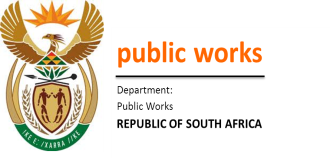 5
STATUS QOU IN THE CONSTRUCTION INDUSTRY (cont)
SA construction industry characterized by slow transformation. 
Limited numbers of women-owned construction enterprises in the upper grades of the CIDB Register of Contractors
For the period 2014 Quarter 01 to 2016 Quarter 4 there was no substantial changes in the grades 2-6
Slight increase in the Grades 7-9 in CE and in Grade 9 for GB
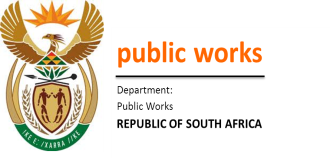 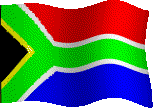 6
STATUS QOU IN THE CONSTRUCTION INDUSTRY (cont
The table below provides a breakdown of women ownership across the CIDB grades 2-9 
On average 40% of all registrations across Grades 2-9 in General Building (GB), Civil Engineering (CE), and other Specialist Works are women-owned. 
Around and average of 36% of registrations in the Electrical classes of work (EB & EP) are women-owned.
Women ownership in Mechanical Engineering  class of work (ME) is 38%.
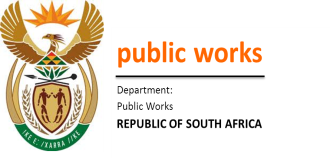 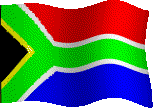 7
REGISTER OF WOMEN OWNED CONTRACTORS GR 2-9 (50% women-owned)
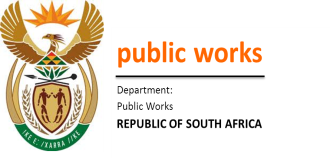 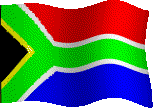 8
CHALLENGES TO INCREASE RATE OF PROGRESSION OF WOMEN CONTRACTORS
PROBLEMS/BOTTLENECKSPROBLEMS/BOTTLENECKS
Over reliance on government projects to sustain the work opportunities for the initiatives;
Poor spent on budgets;
Negative impact of the delayed payment
Lack of Access to Finance
Lack of Technical Skills
Fronting
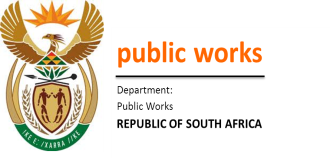 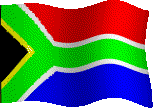 9
DPW INITIATIVES
The Department of Public works continues to strife to create an enabling environment for the empowerment of Women through its programmes and the following initiatives:
Review of DPW Policies including SCM policy to ensure the gender lens (in collaboration with Policy Branch);
Since 2015/16: DPW Women Empowerment Advisory Council was established which is made up of Women in construction, Women in Property and Women in the Built Environment;  
Appointment of Gender Champions in Head Office & Regional Offices to ensure mainstreaming of Gender in all DPW programmes.
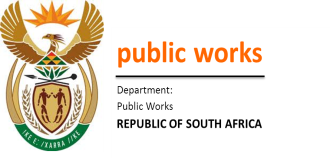 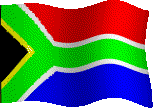 10
CIDB INITIATIVES
PROBLEMS/BOTTLENECKSPROBLEMS/BOTTLENECKS
Implementation of the National Contractor Development Programme (NCDP) to:
Improve the grading status of contractors in targeted categories and grades; and increase the number of black women, people with disabilities, and youth-owned companies in targeted categories
Currently there are more than 27 Contractor development programmes (CDP’s) in operation, with approximately 1000 contractors enrolled.  500 are women-owned (50%)
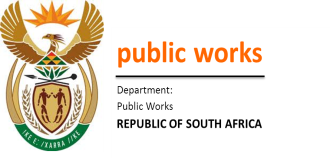 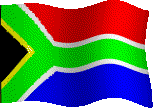 11
CIDB (Continued)
PROBLEMS/BOTTLENECKSPROBLEMS/BOTTLENECKS
260 women contractors have upgraded within the CDP’s over the past three years
Improve the grading status of contractors in targeted categories and grades; and increase the number of black women, disabled, and youth-owned companies in targeted categories
Currently there are more than 27 Contractor development programmes (CDP’s) in operation, with around 1000 contractors enrolled.  500 are women-owned (50%)
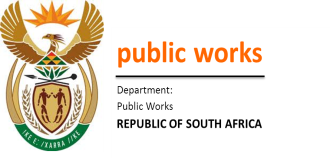 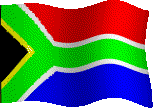 12
CONCLUSON
DPW acknowledges the fact there is a lot that needs to be  done to improve the current status quo as mentioned above.
The Minister’s Policy statement’s emphasis on the Transformation of the two industries is an opportunity for the department to accelerate the empowerment of women
The operationalization of the PMTE also creates opportunities for women, i.e. Facilities Management programmes, Green Building etc.
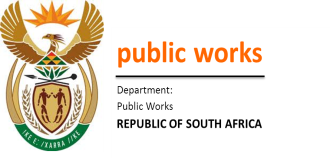 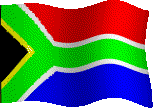 13
WAYFOWARD
Monitoring system be put in place as soon as possible
(to monitor implementation of the revised SCM policy and other departmental empowerment policies )

Implementation of Developmental programmes(CIP, Vukuphile, PIP) etc. with set targets for women be accelerated
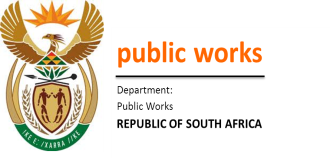 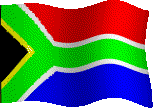 14
Thank You
National Department of Public Works (NDPW)
Head Office: Public WorksCGO BuildingCnr Bosman and MadibaPretoria CentralPrivate BagX65Pretoria0001
Website: http://www.publicworks.gov.za
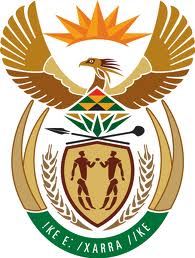 15